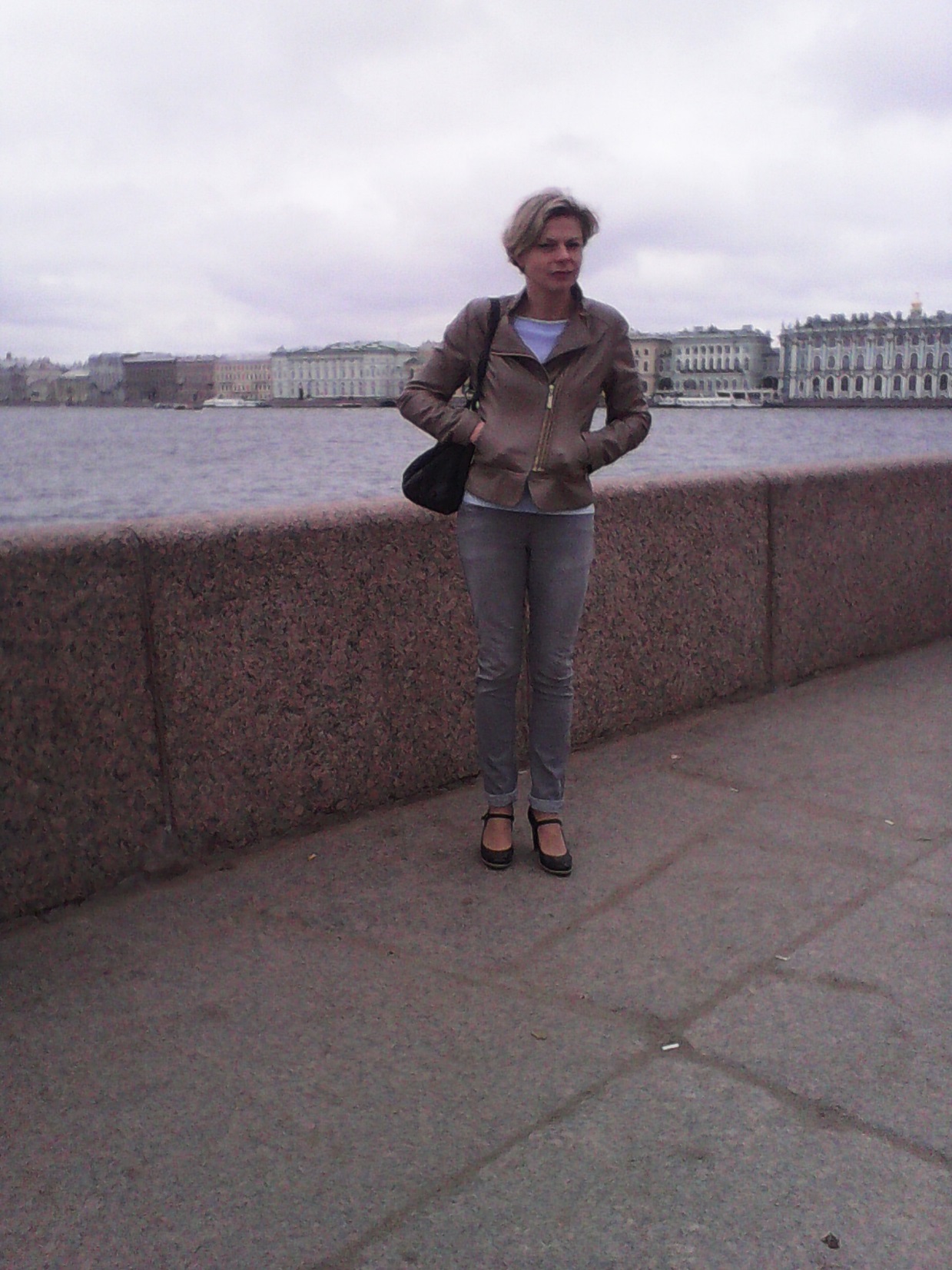 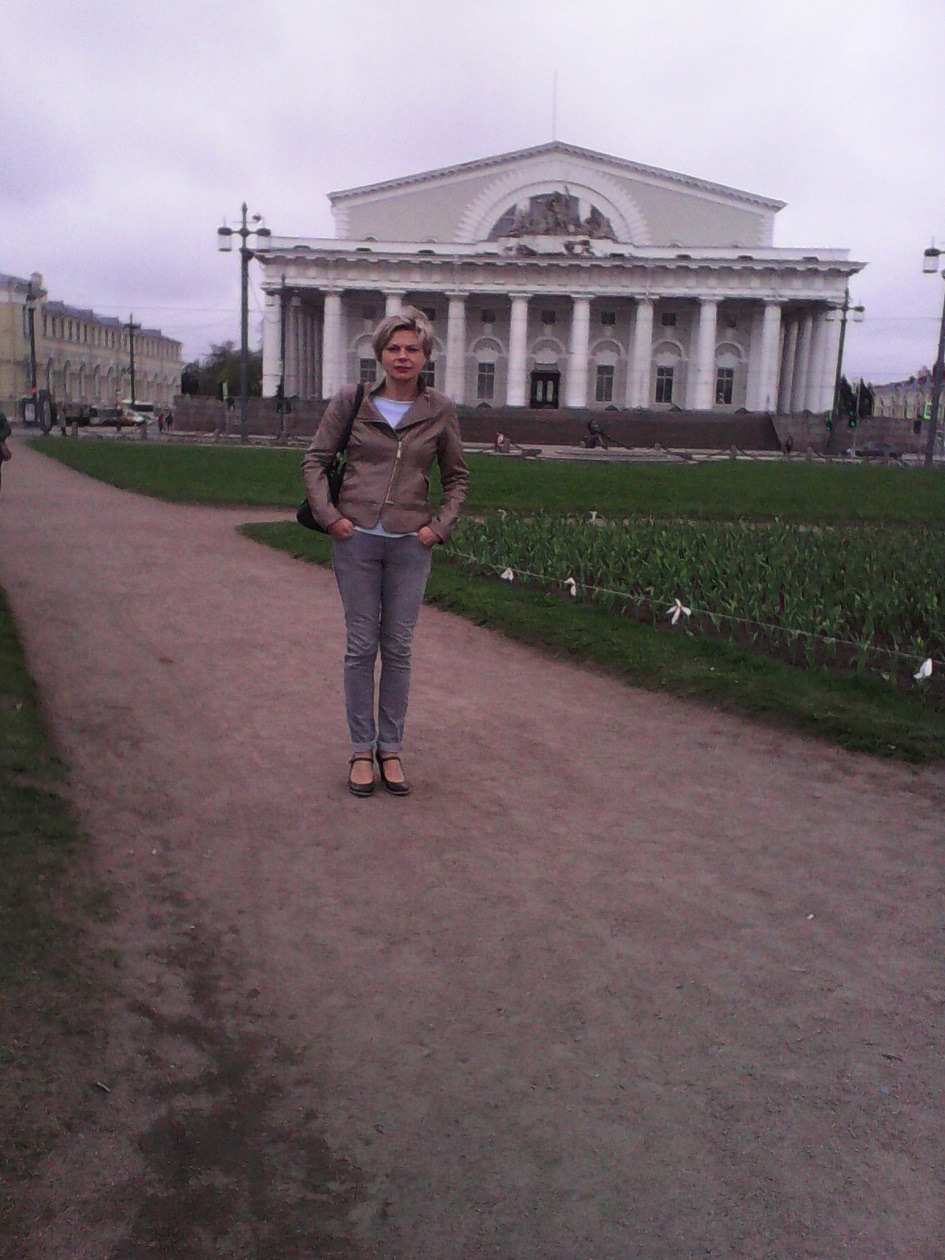 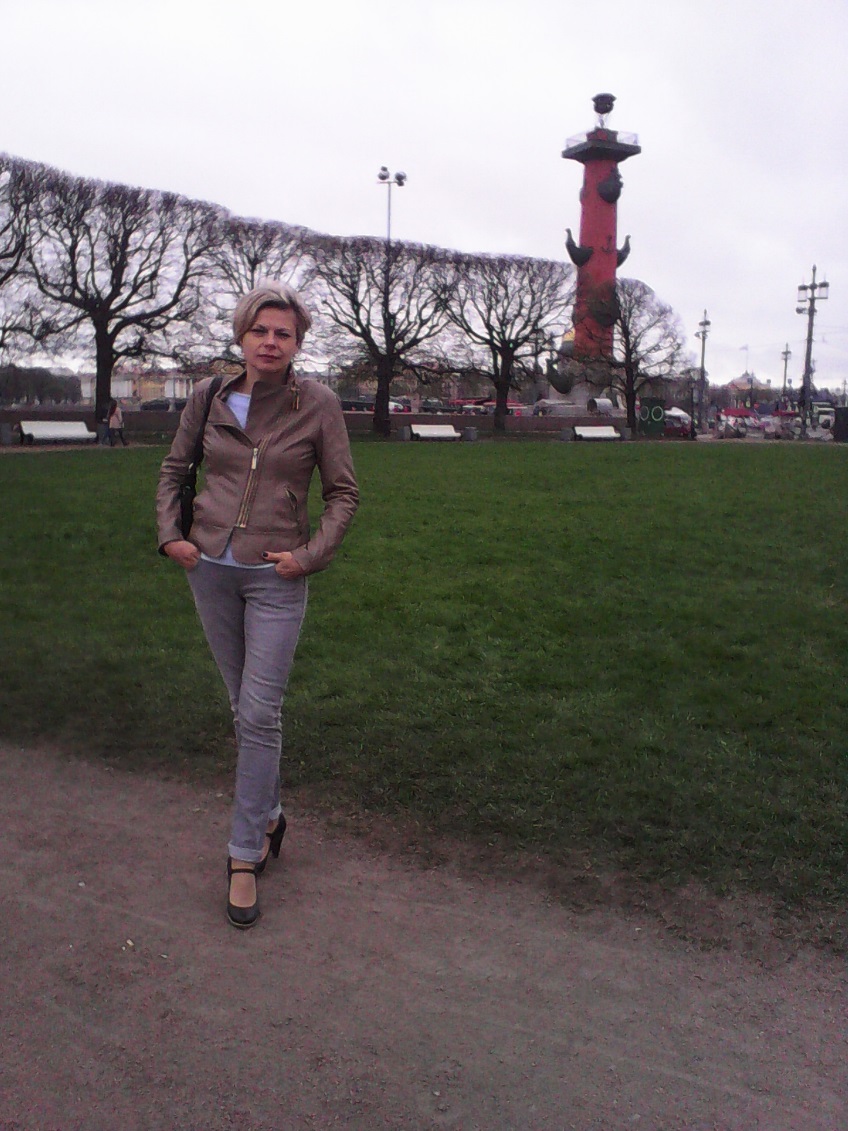 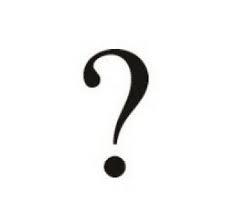 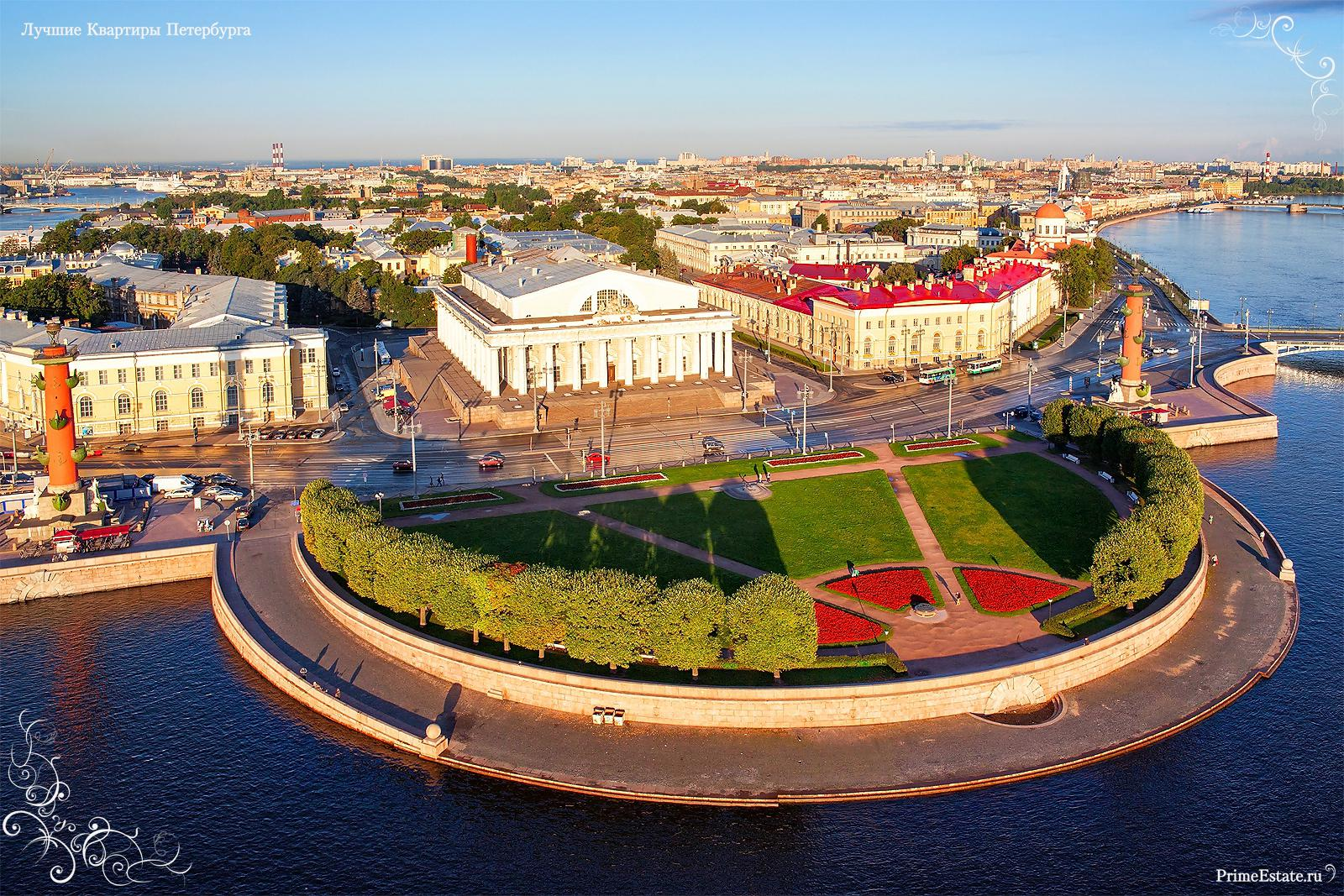 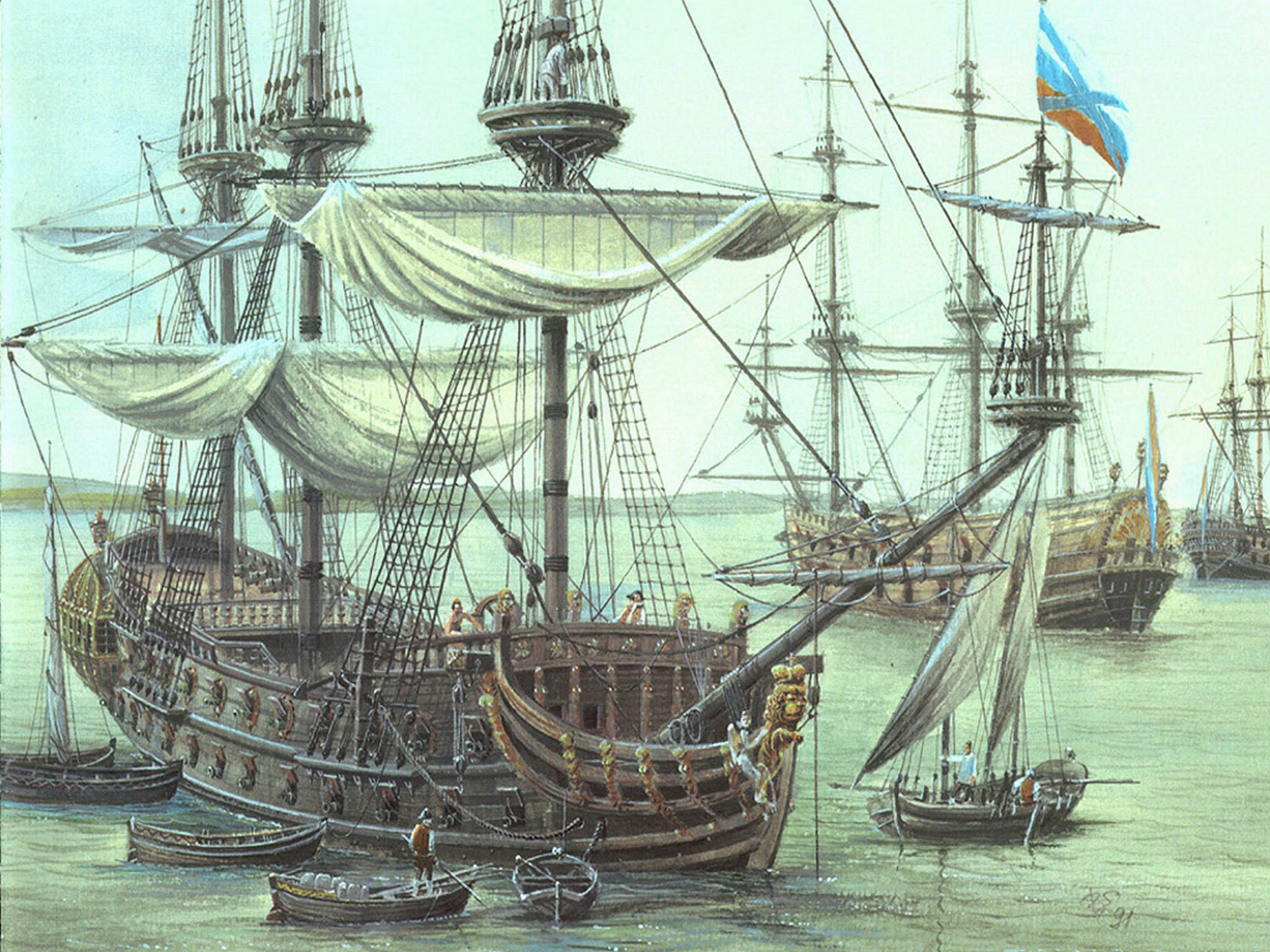 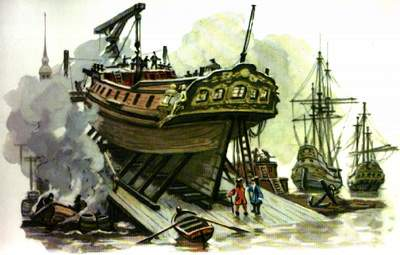 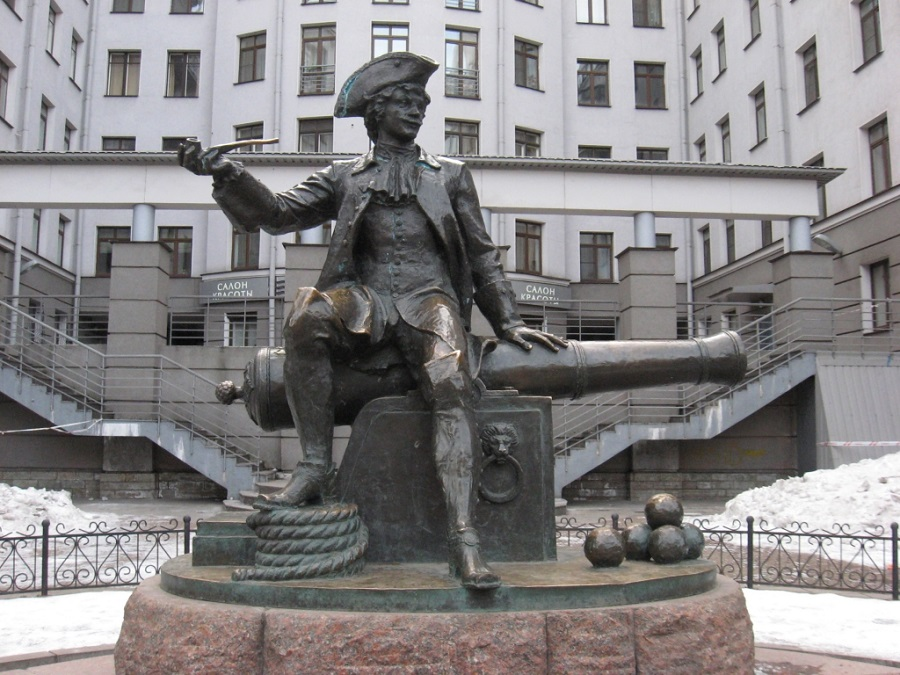 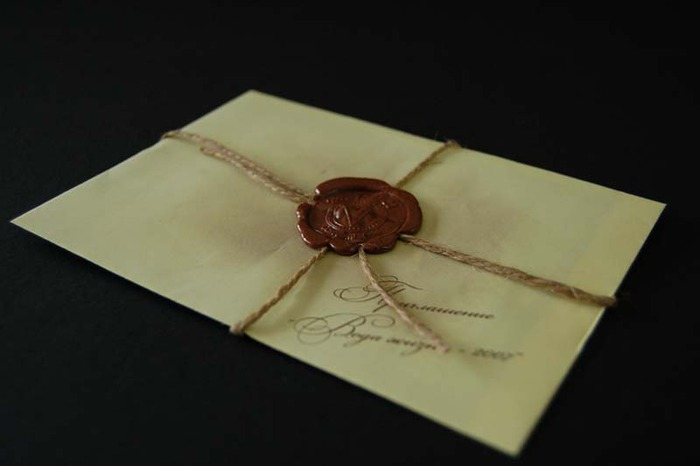 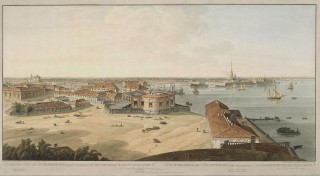 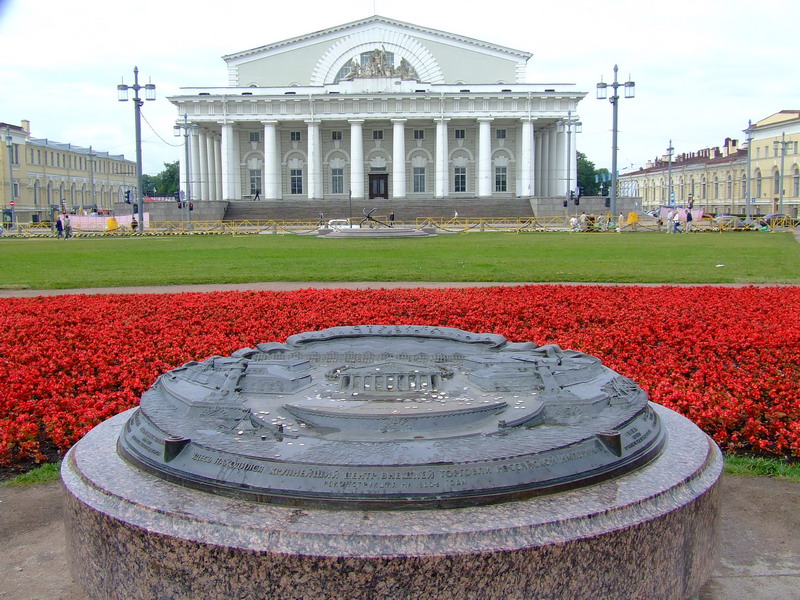 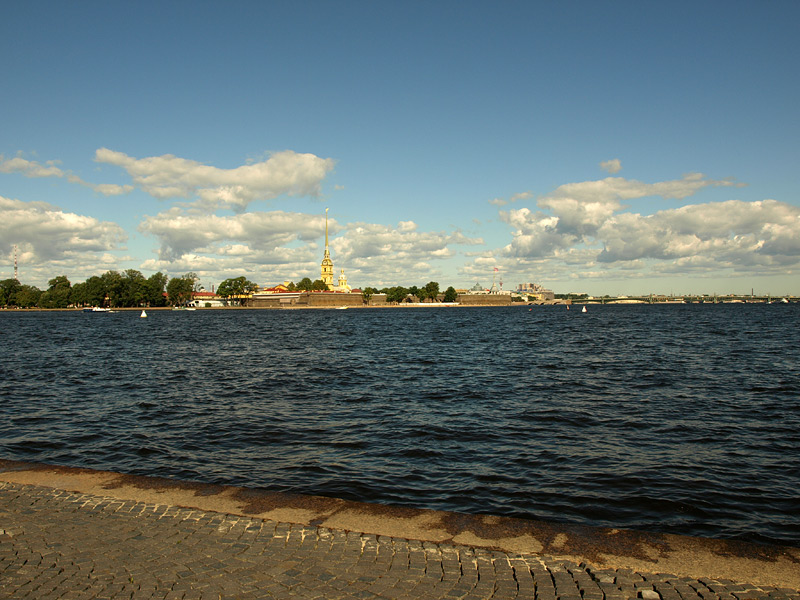 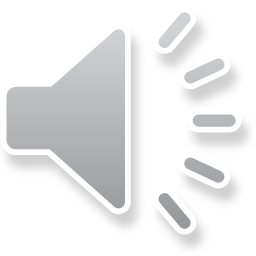 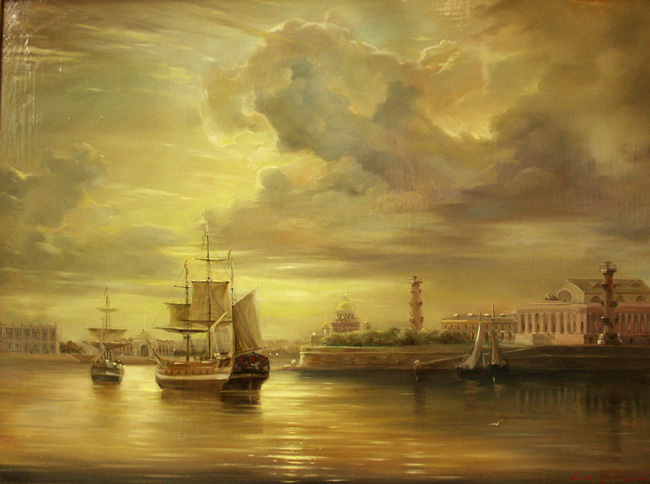 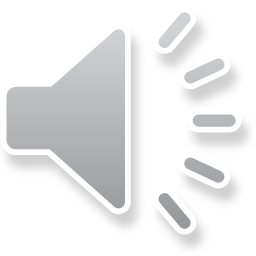 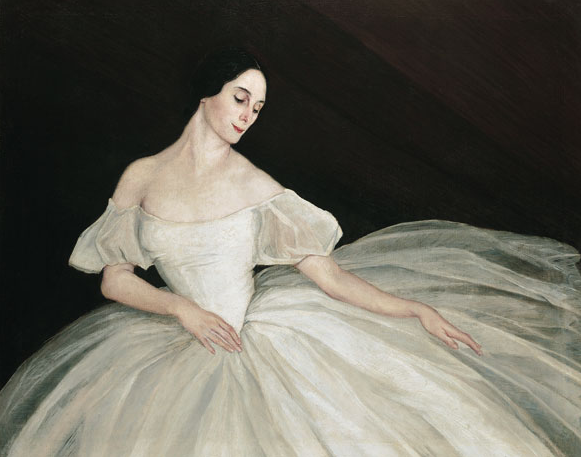 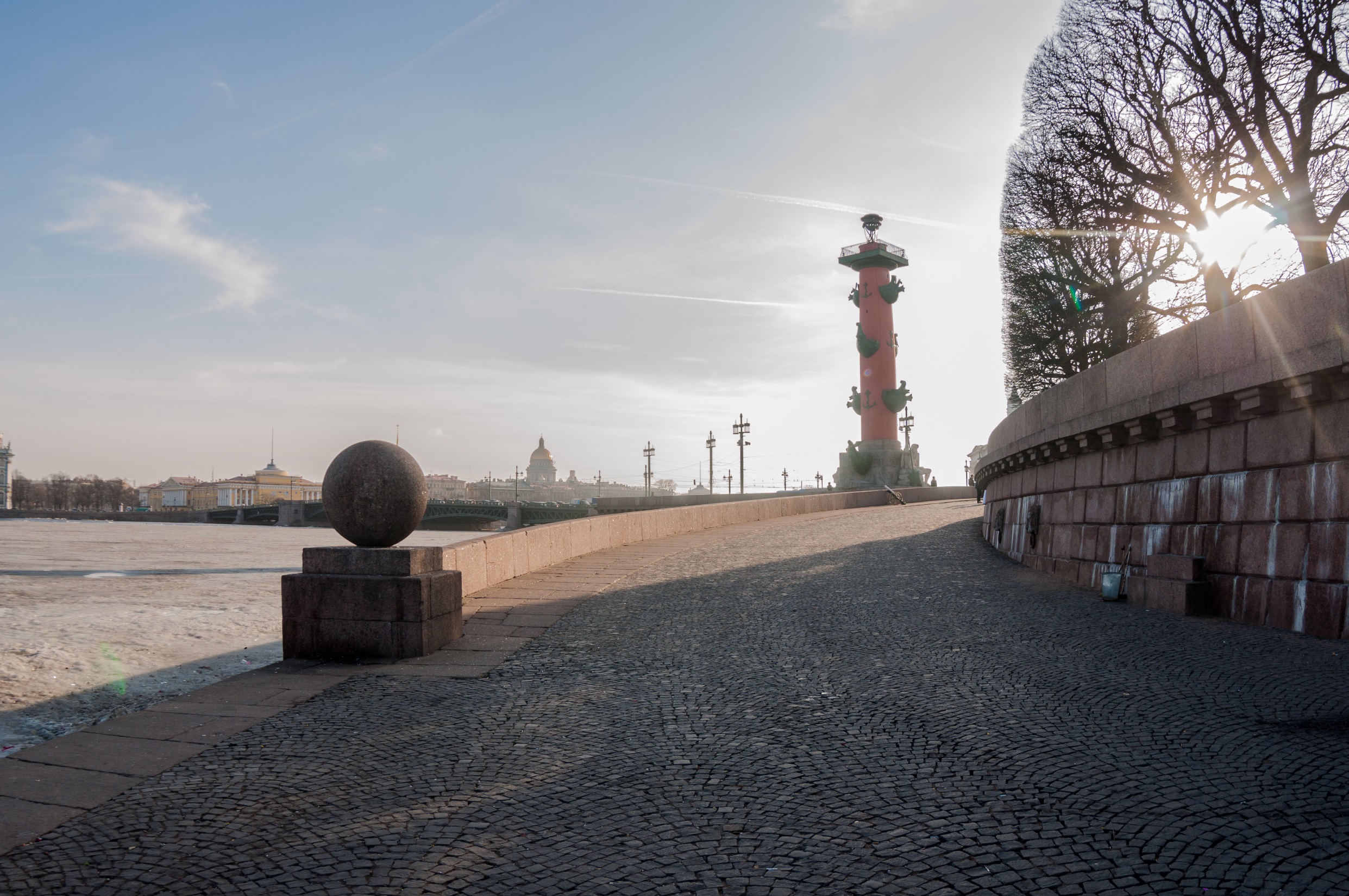 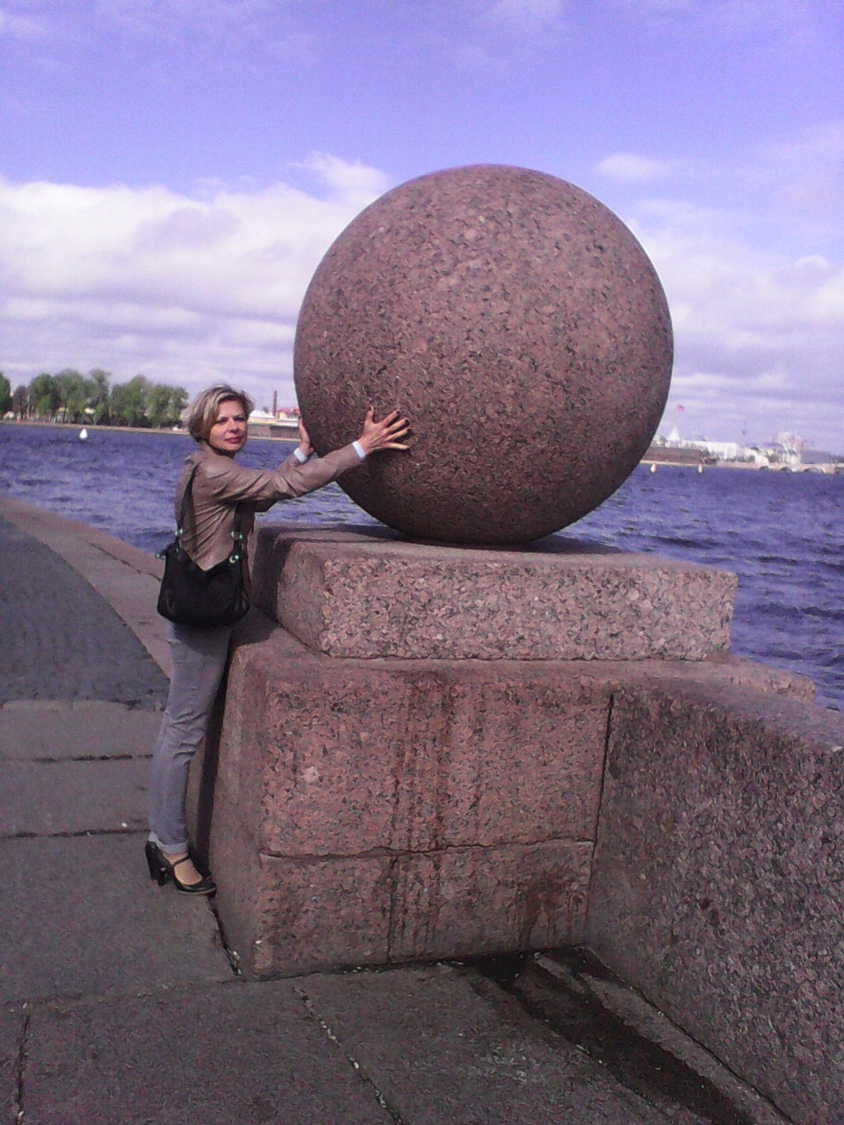 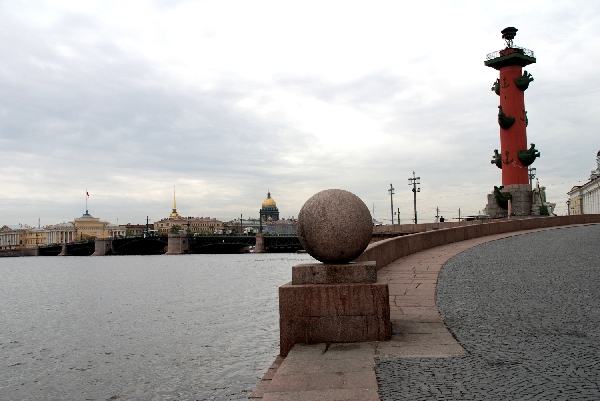 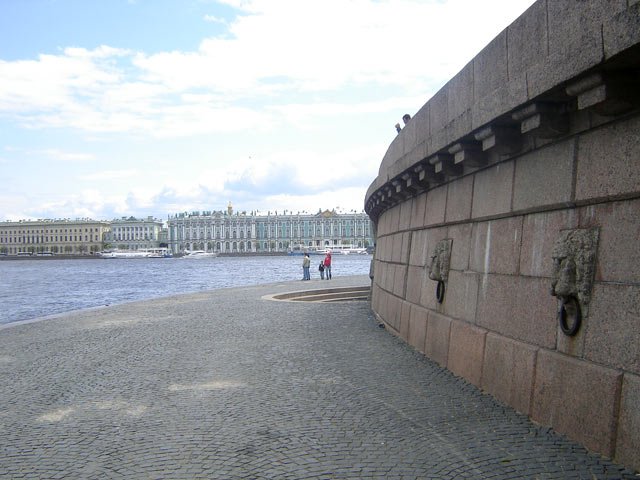 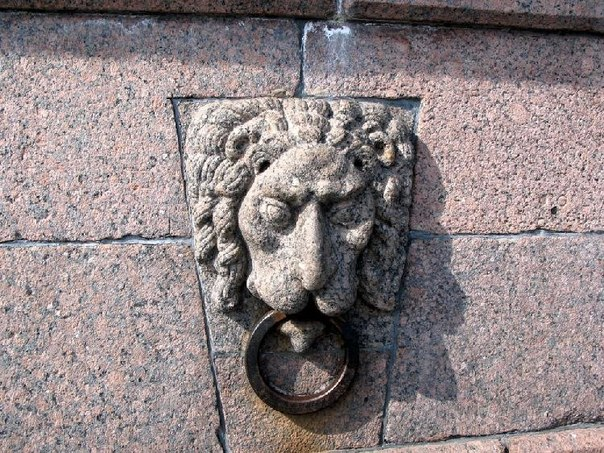 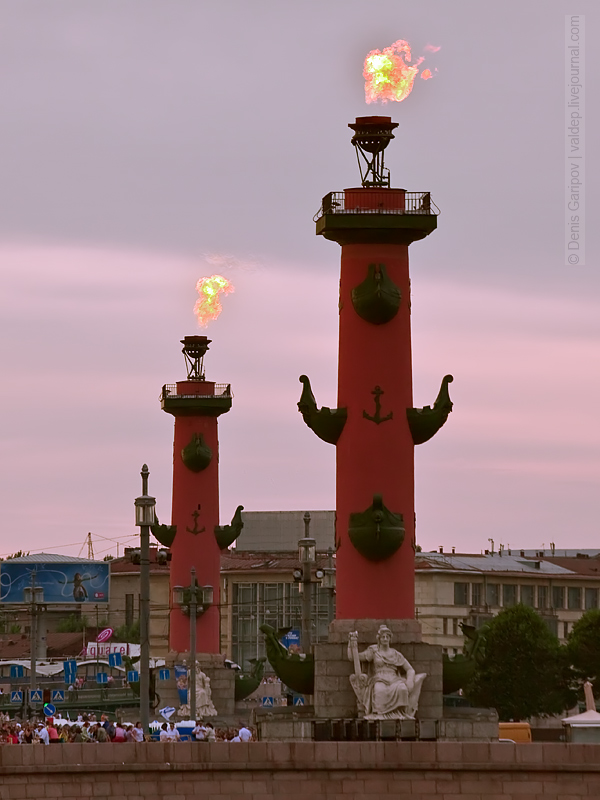 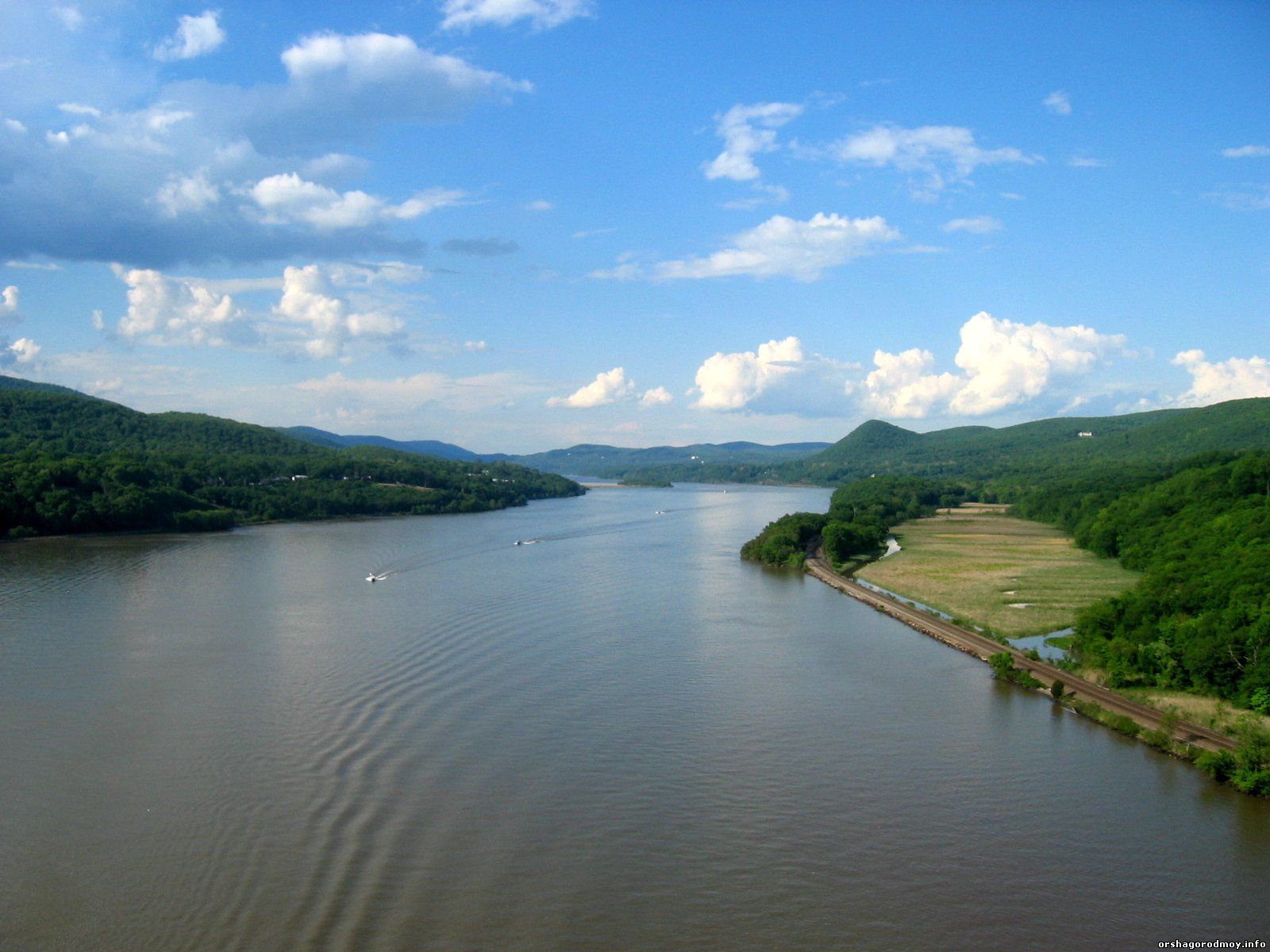 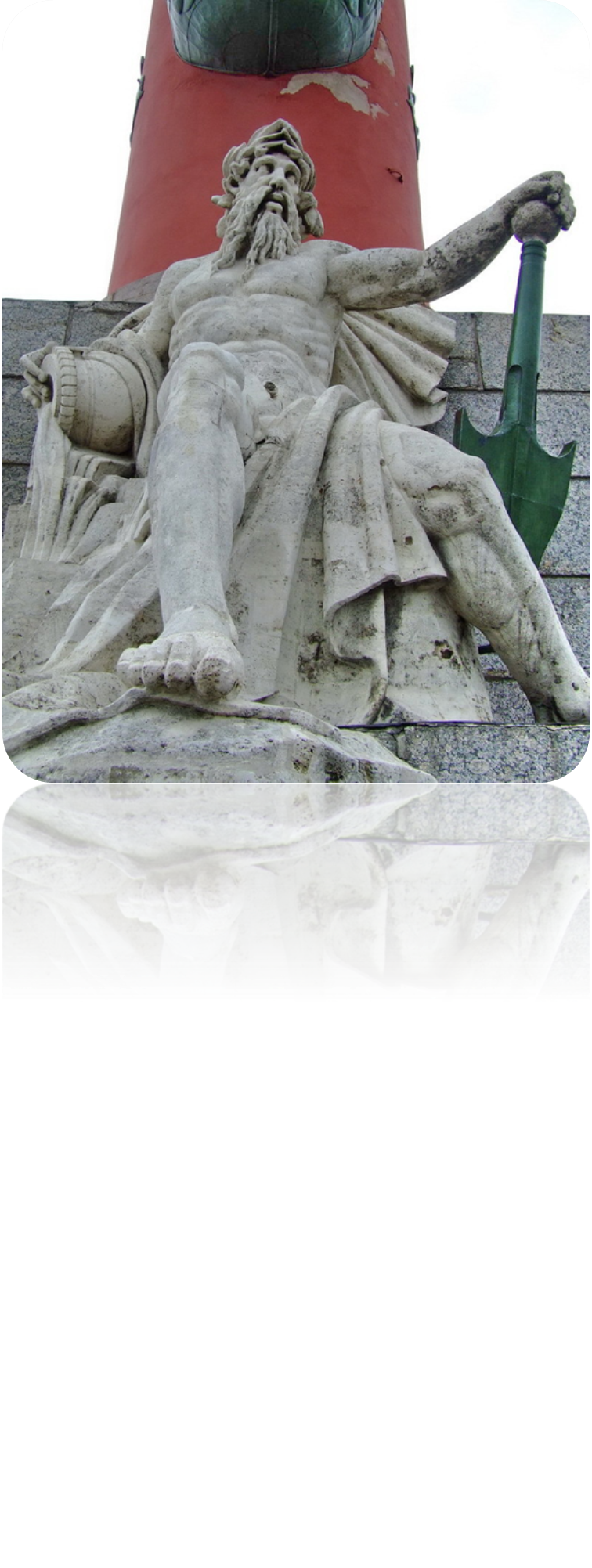 Днепр
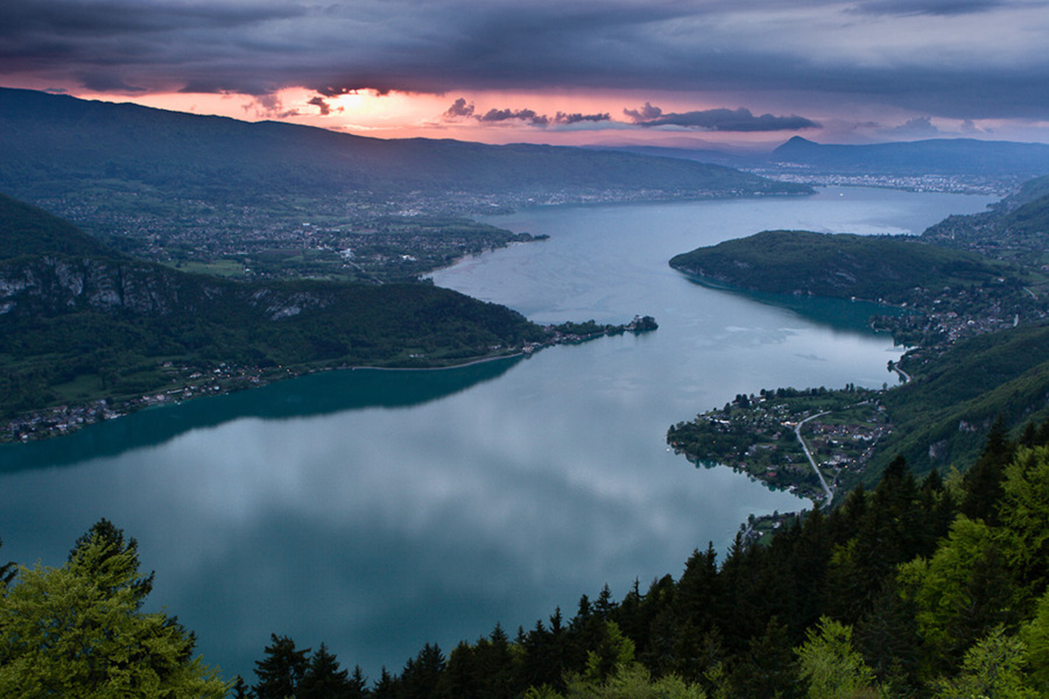 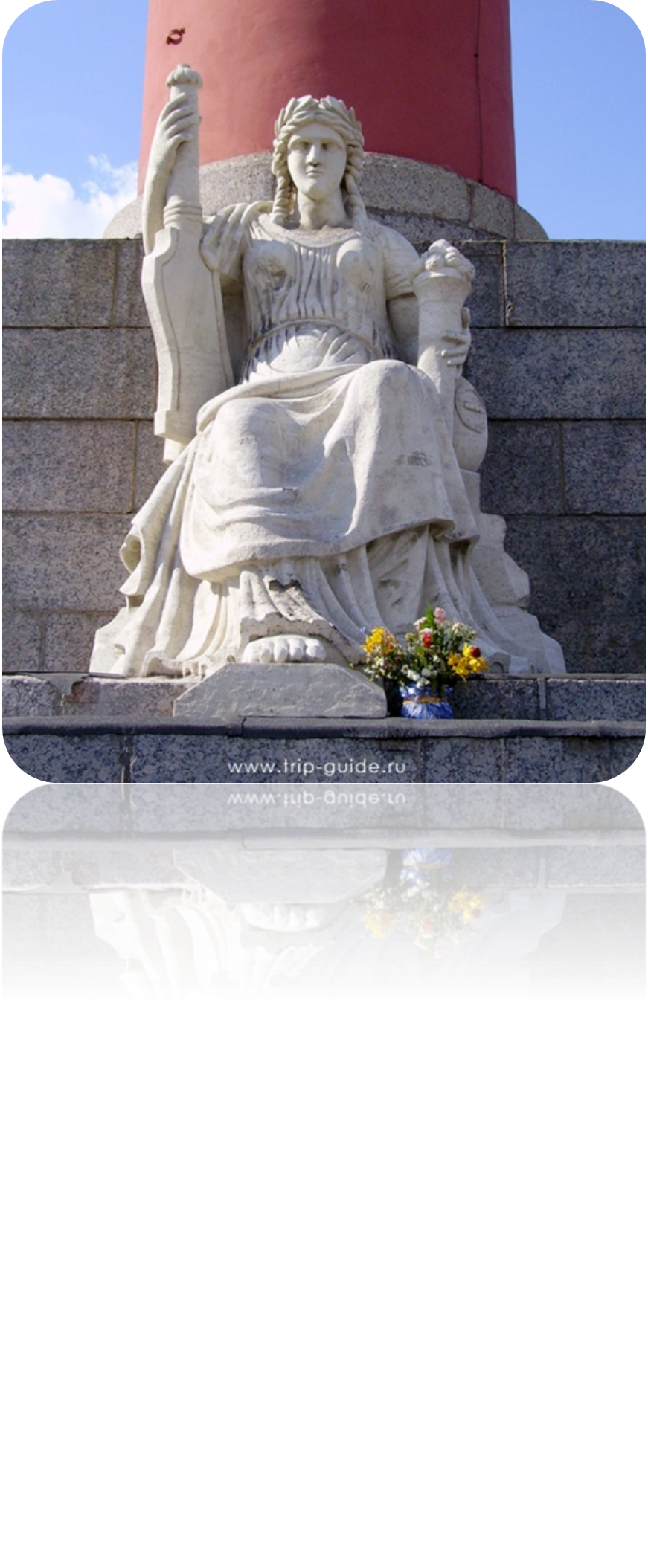 Волга
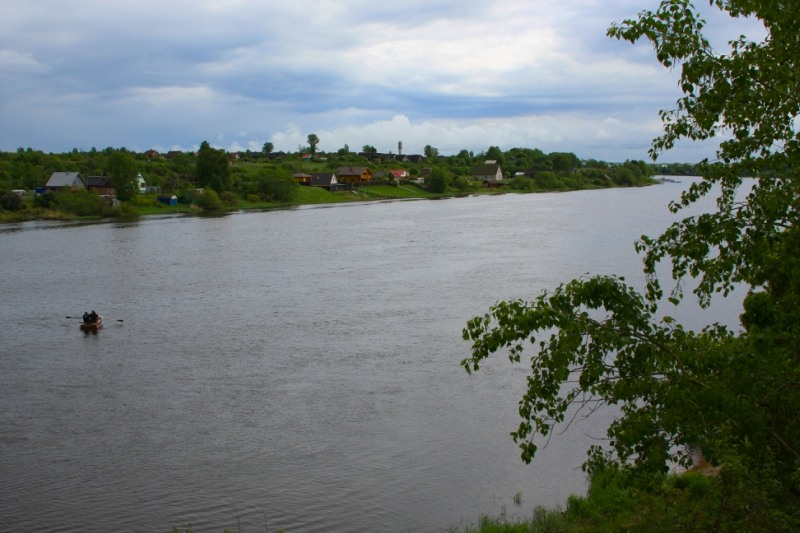 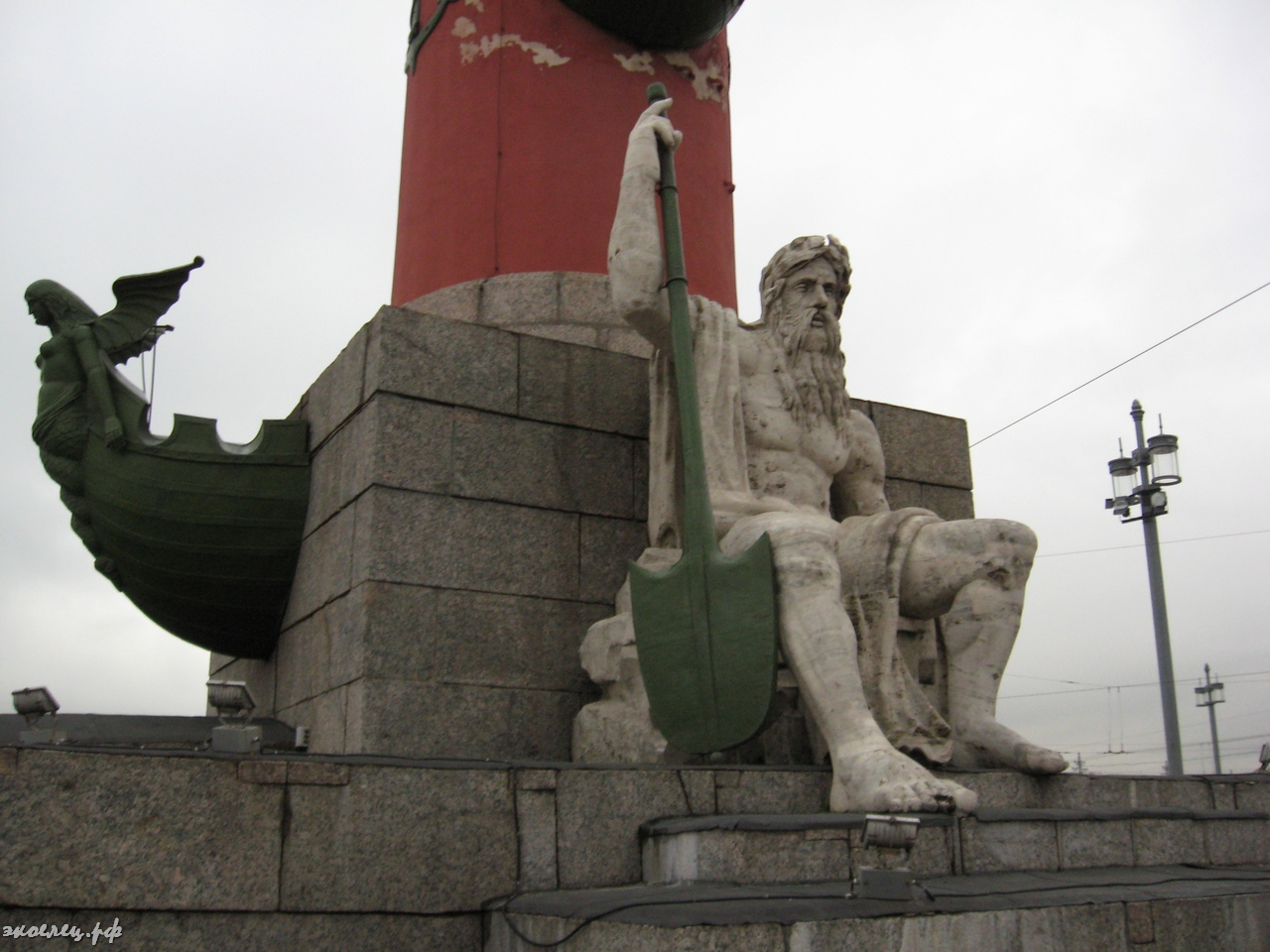 Волхов
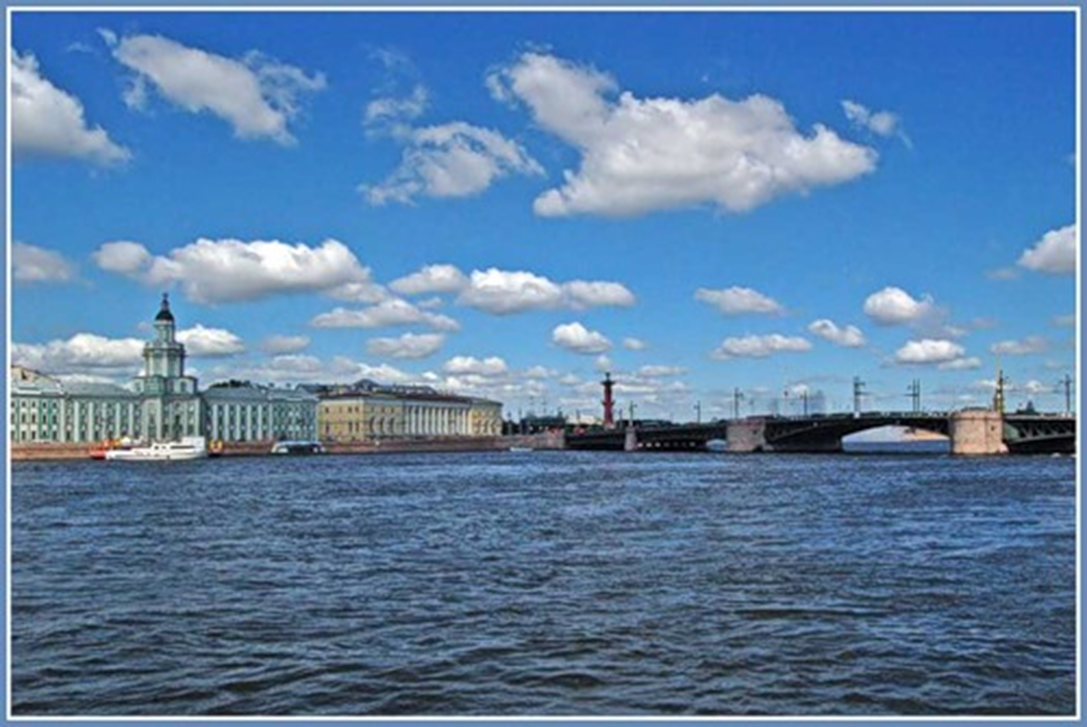 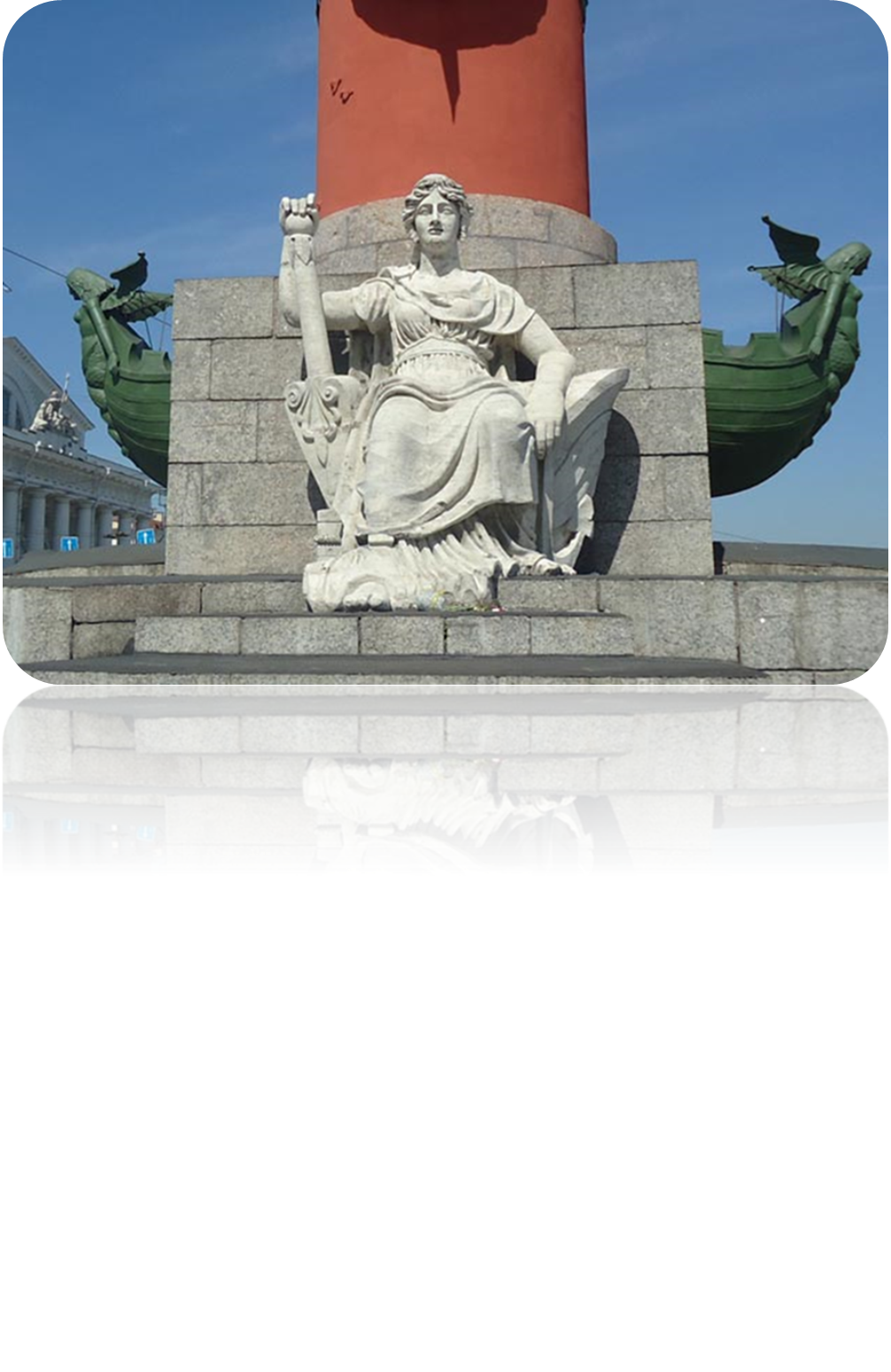 Нева
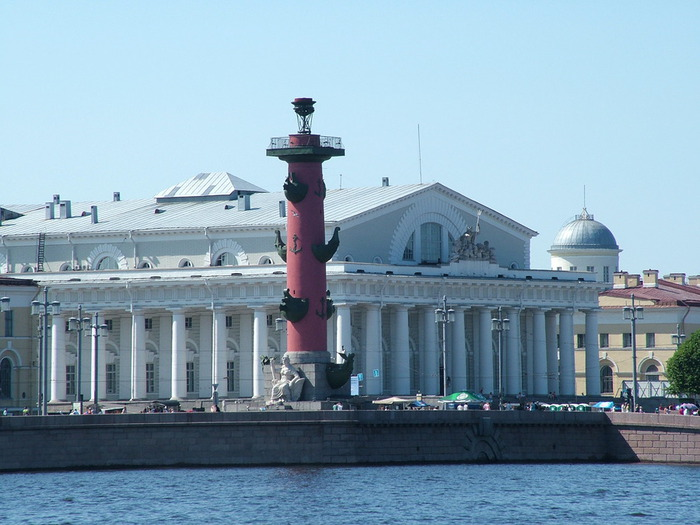 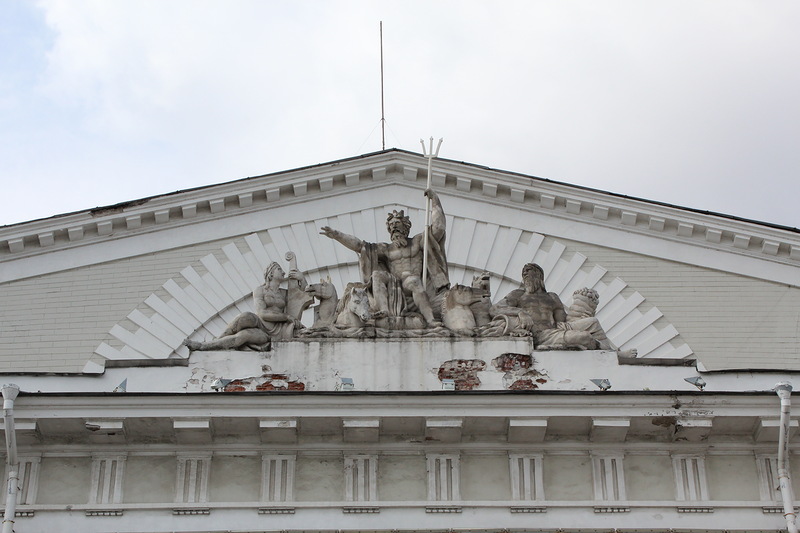 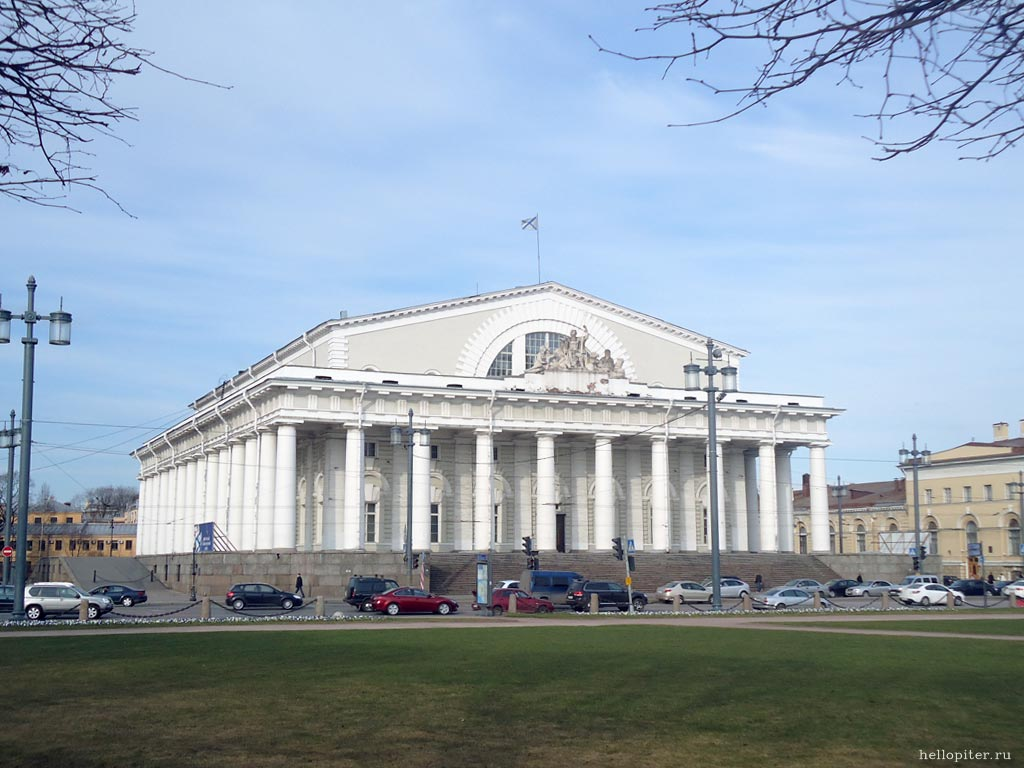 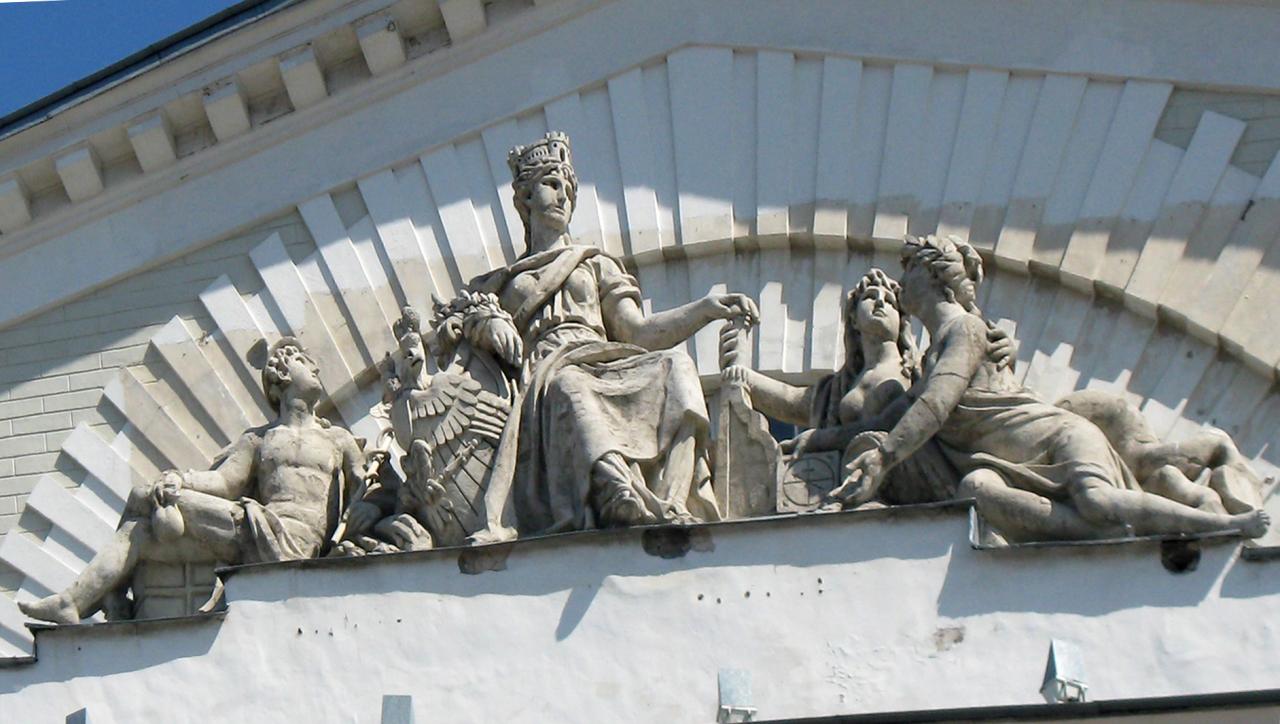 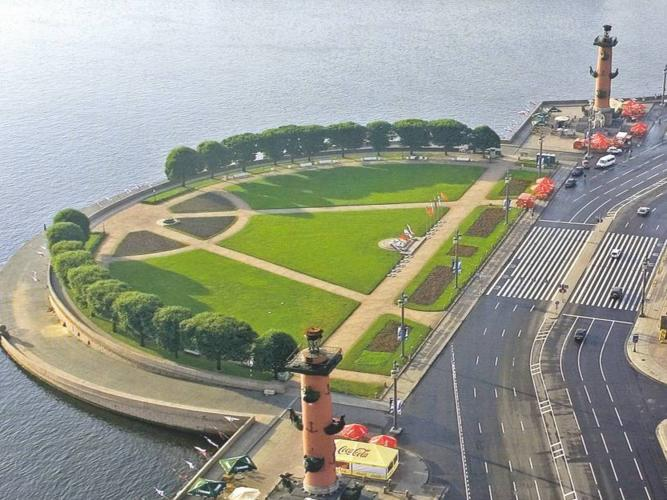 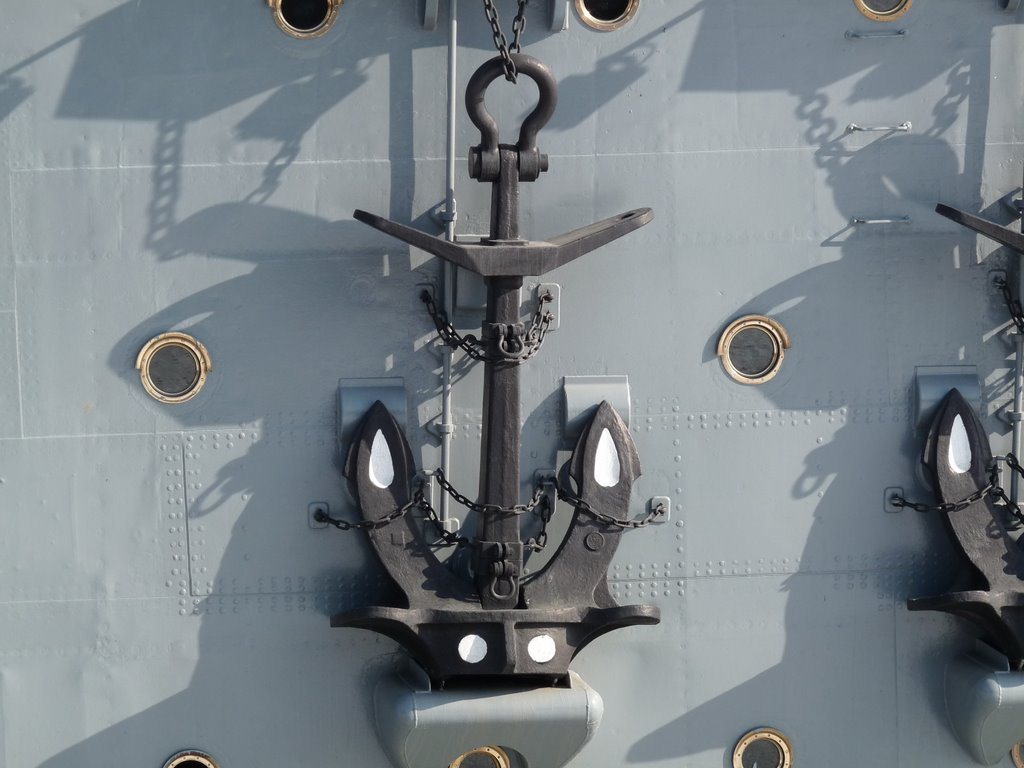 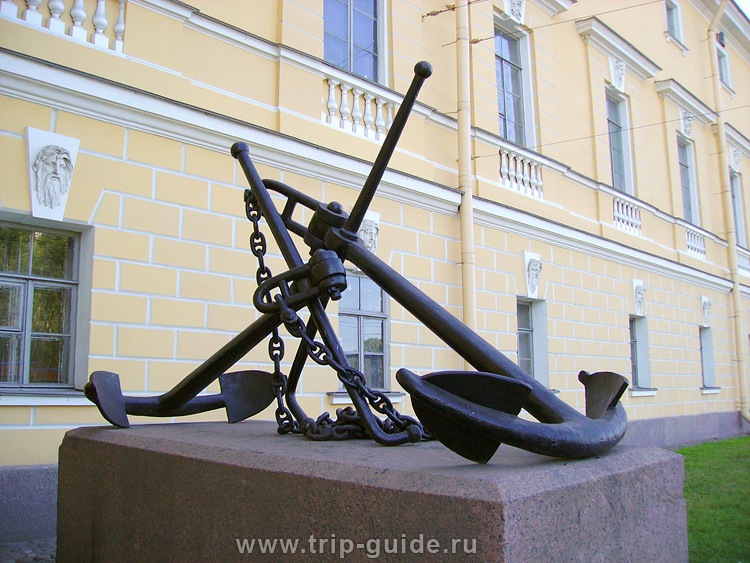 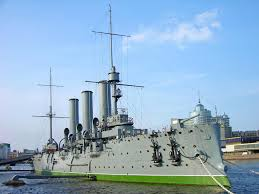 1
2
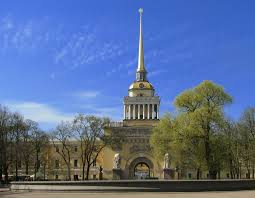 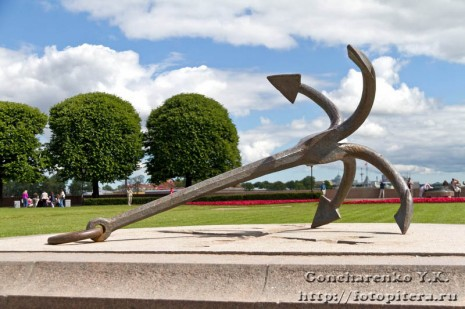 3
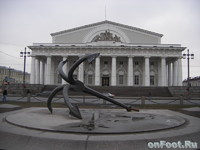 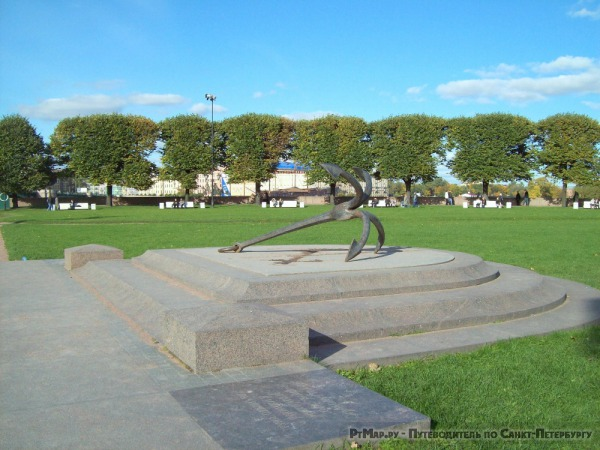 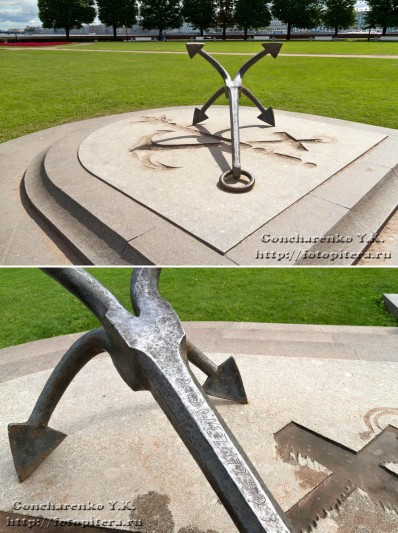 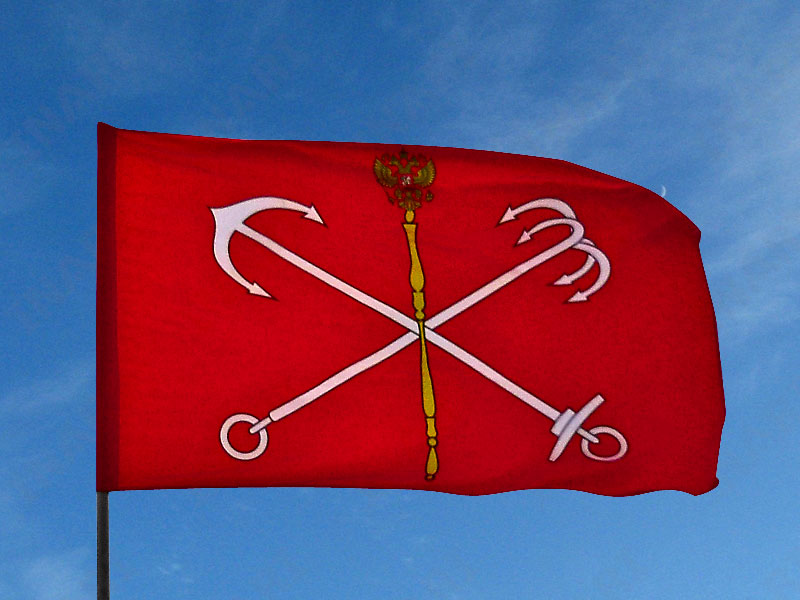 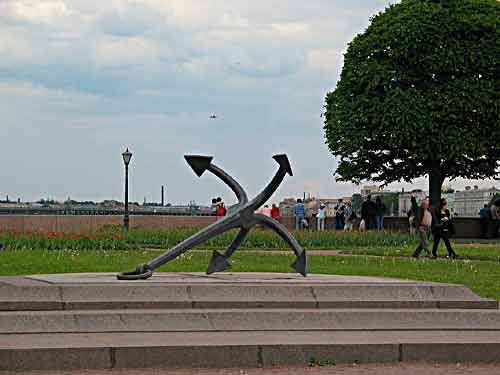 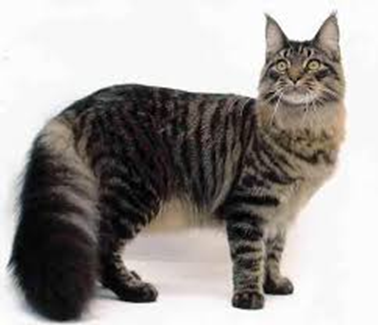 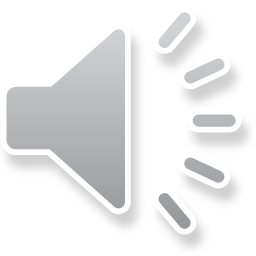 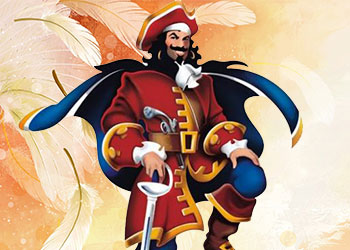 Спасибо, ребята!
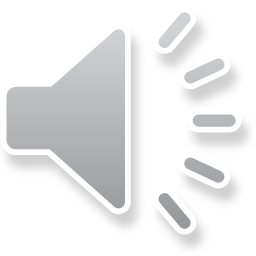 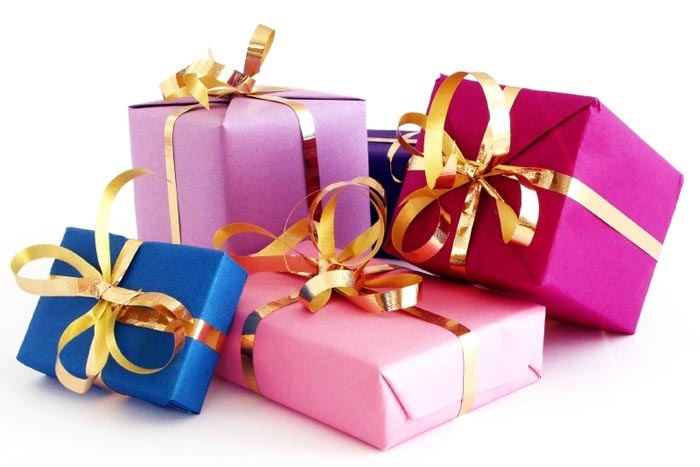